«Правильні многогранники»
…
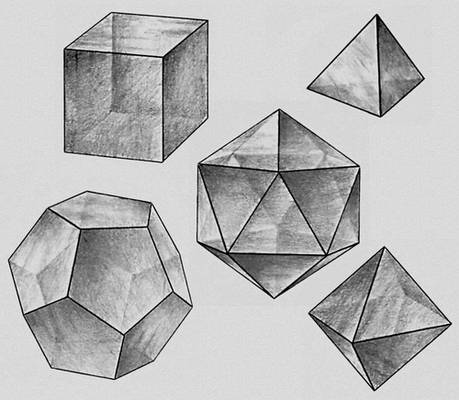 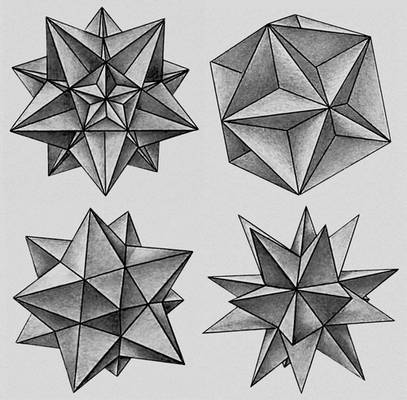 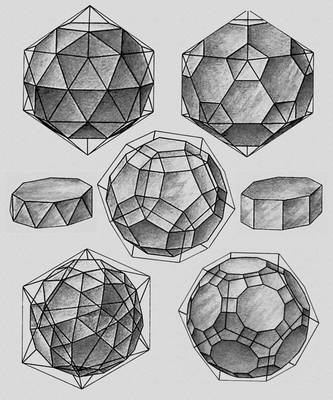 ПРАВИЛЬНИЙ МНОГОГРАННИК  -  це  опуклий многогранник, грані  якого є  правильними многокутниками  з однаковою кількістю сторін   і в кожній вершині  якого сходиться однакова  кількість ребер.
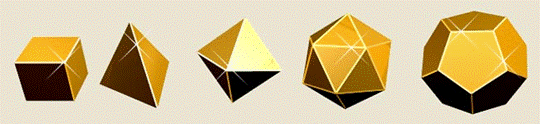 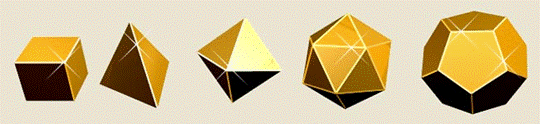 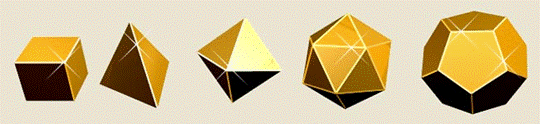 Ікосаедр
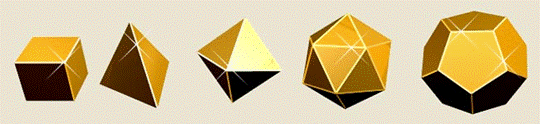 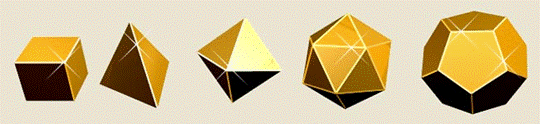 Октаедр
Тетраедр
Гексаедр
Додекаедр
ТЕТРАЕДР
Правильним тетраедром називається многранник  у якого всі грані – правильні трикутники і в кожній вершині сходиться 3 ребра.
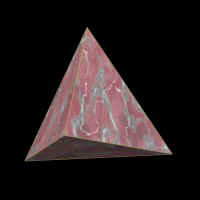 Кількісні      характеристики:
 		     Вершин – 4 
		     Ребер –    6                    
                             Граней –   4
Тетраедр в природі
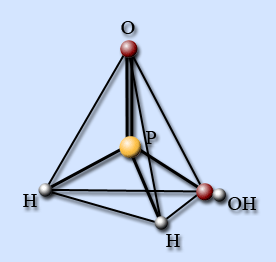 Кристали білого фосфору
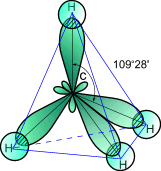 Кристалічна решітка метану
ГЕКСАЕДР
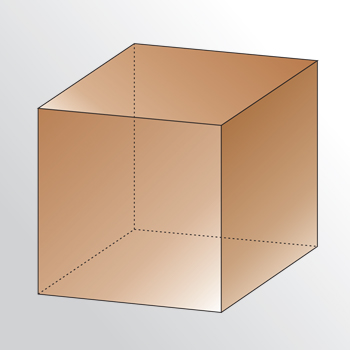 У куба всі грані – квадрати, у кожній вершині сходиться по три ребра.
	Куб – це прямокутний паралелепіпед, у якого всі ребра рівні.
Кількісні характеристики:
Граней – 6                                
 Ребер – 12
 Вершин - 8
Гексаедр у природі
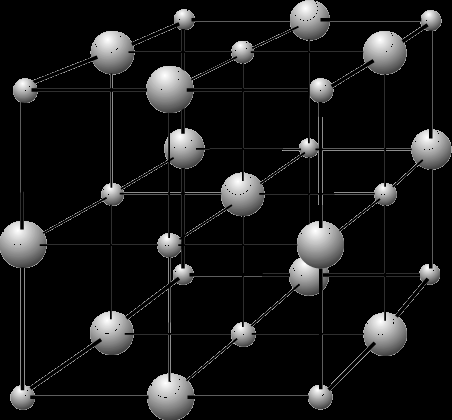 Форму куба мають кристали кухонної солі, деякі алмази та кристали.
Кристалічна решітка вареної солі
ОКТАЕДР
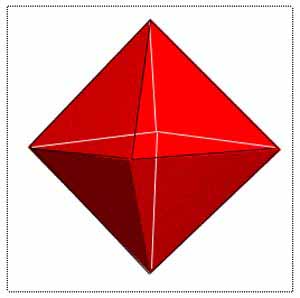 Октаедр – це правильний многогранник, у якого грані – правильні трикутники і в кожній вершині сходяться чотири ребра.
Кількісні характеристики:
Граней – 8                     
 Вершин – 6
 Ребер - 12
Октаедр в природі
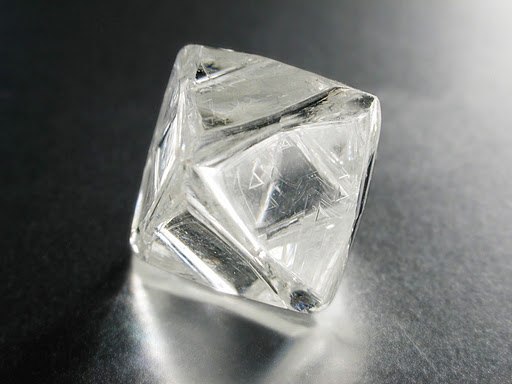 Вуглець   С характеризується структурою октаедра
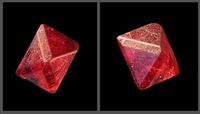 Кристали алмаза
ІКОСАЕДР
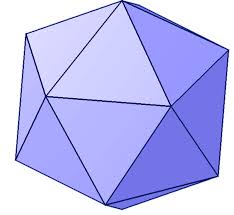 Ікосаедр – правильний многогранник, грані якого – правильні трикутники і в кожній вершині сходиться по 5 ребер.
Кількісні характеристики
Вершин – 12                     
 Ребер – 30
 Граней - 20
Ікосаедр в природі
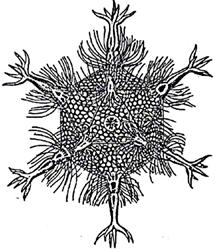 Кристал бору має форму ікосаедра
У біології німецький біолог 
 початку ХХ століття  Еге Геккель
 дослідив,що  одноклітинні
організми – феодарії, точно 
передають форму ікосаедра
ДОДЕКАЕДР
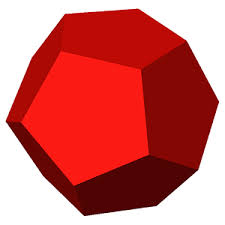 Додекаедр – це такий правильний многогранник, грані якого – правильні п'ятикутники і в кожній вершині сходиться по 3 ребра.
Кількісні характеристики:
Вершин – 20                  
 Ребер – 30
 Граней - 12
Додекаедр в природі
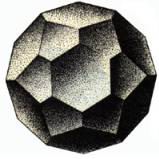 Вірус поліомієліту
Молекула ДНК  складається з взаємовідносин ікосаедрів та додекаедрів
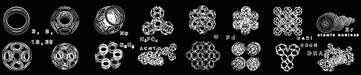 Розгортки правильних многогранників
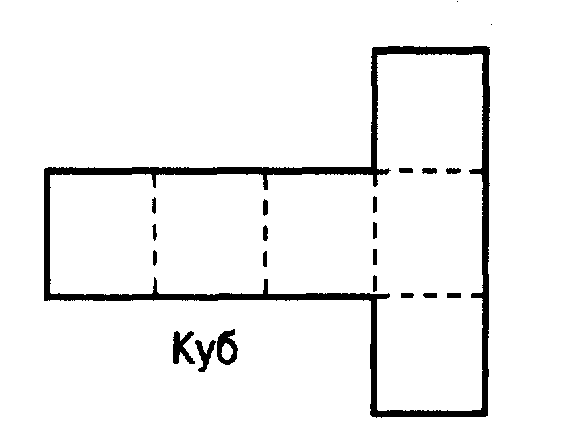 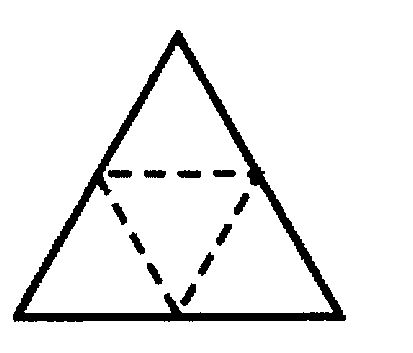 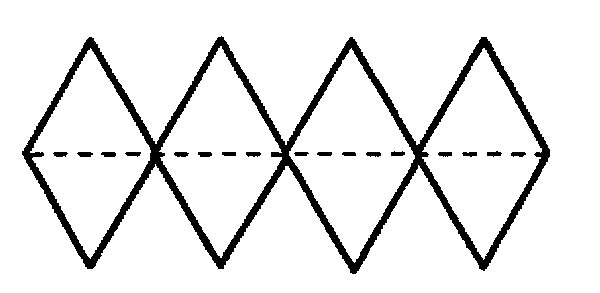 тетраедр
октаедр
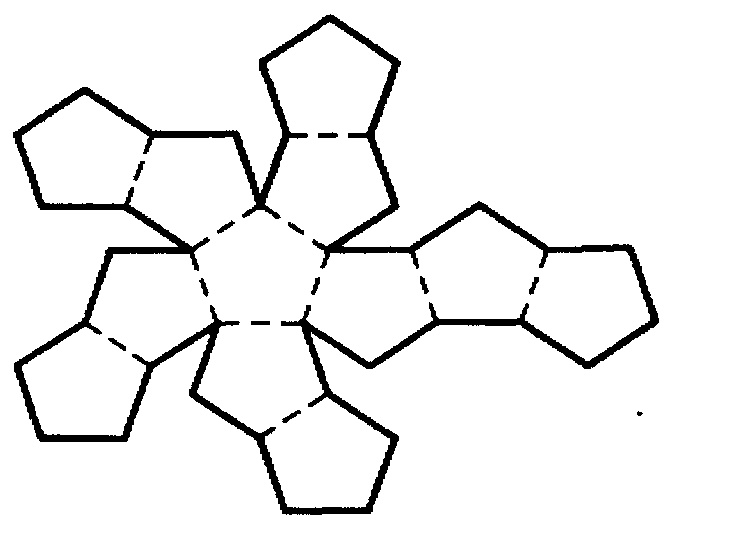 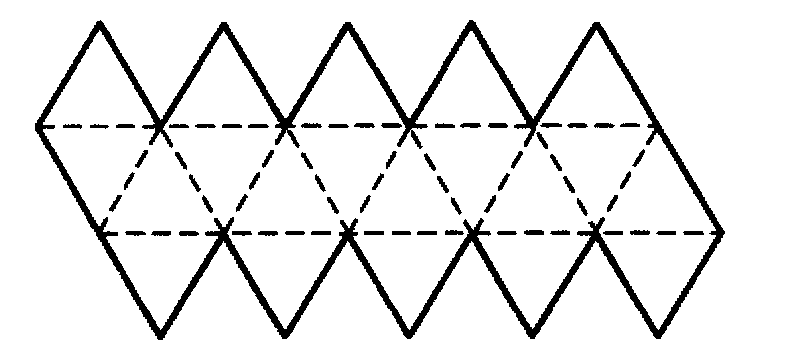 ікосаедр
додекаедр
Великий давньогрецький вчений Платон , що жив у IV -V ст. до н. е. . , вважав , що ці тіла уособлюють сутність природи . Людству були відомі чотири сутності: вогонь , вода , земля і повітря . На думку Платона їх атоми мали вигляд правильних багатогранників : вогню - тетраедр , землі - гексаедр , повітря - октаедр , води - ікосаедр . Ця теорія була викладена в роботі "Діалог Тімей " . Платон припустив , що існує ще одна сутність- світовий ефір , атоми якого мають вигляд додекаедра . Платон і його учні в своїх роботах приділяли велику увагу правильних багатогранників , і їх тому ще називають " Платоновими тілами "
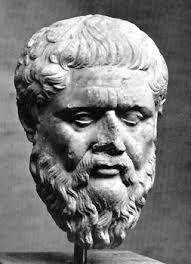 Геометрія з її прозорою логікою, чіткістю побудов відкрила    
           зовсім нове бачення правильних многогранників та їх   
           нове застосування.
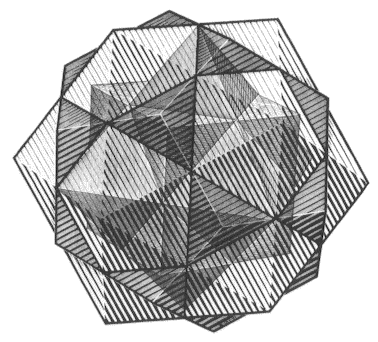 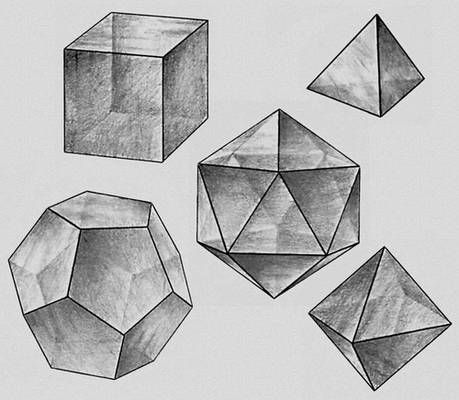